36-617: Applied Linear Models
Graphical Tools for Transformations (catching up!)
Over- & Under-Specifying A Model
Brian Junker
132E Baker Hall
brian@stat.cmu.edu
9/19/2022
1
TexPoint fonts used in EMF. 
Read the TexPoint manual before you delete this box.: AAAAAAAAA
Announcements
Quiz 02 – see in week 03 folder
1 - learned.pdf
1 - mystified.pdf
Quiz 03 – Covers 6.4, 6.5, 6.6 (out at 5pm)
HW04 – Out later today; due next Monday
Reading 
This week: Sheather 6.4, 6.5, 6.6, 7.1, 7.2
(supplemental: ISLR 3.3.3; G&H Ch 4)
Next week: Sheather, 7.3, 7.4, 8.1, 8.2
Supplementary: ISLR 3.3.3,& Ch 6; G&H Ch 4
9/19/2022
2
Outline
Graphical tools for Transformations (catching up!)
Added Variable Plots
Marginal Model Plots
Moral of the Story
Over- and under-specifying a model
Too many predictors: Excess SE’s and Collinearity 
Too few predictors: Omitted Variable Bias
9/19/2022
3
Added-Variable Plots  (add Z? or f(Z)?)
Suppose the true model is 

Let us fit the models


If we multiply the true model by (I-HX), we getso, plotting (or regressing)        on        will reveal    !
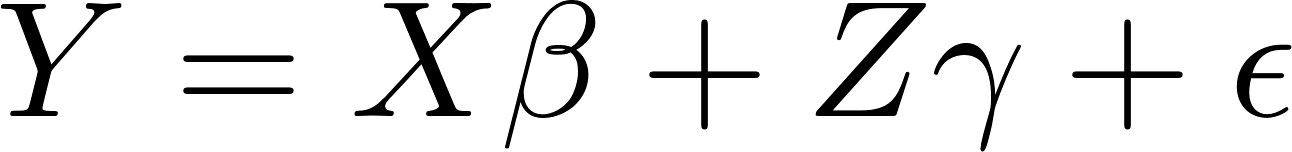 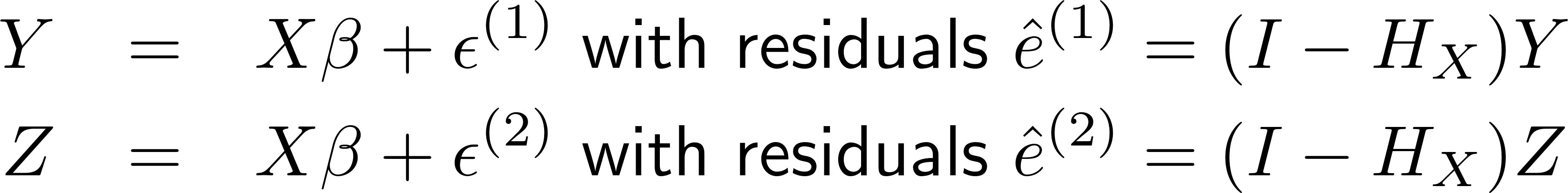 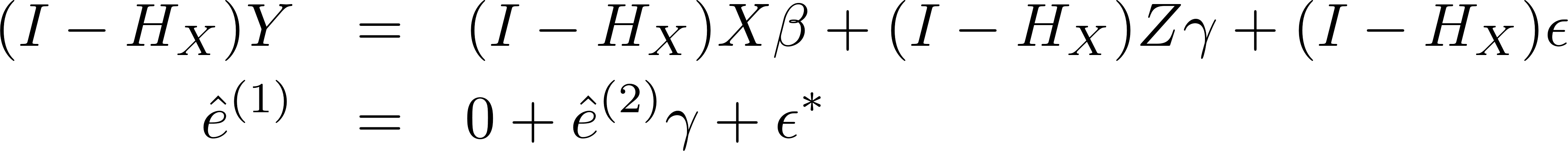 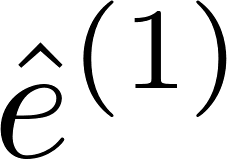 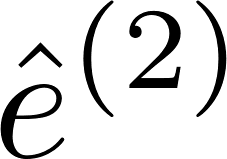 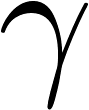 9/19/2022
4
Added-variable plots: “graphical t-statistics”
kidiq <- read.csv("kidiq.csv",header=TRUE)
round(summary(lm.3 <- lm(kid.score ~ mom.iq + mom.hs, data=kidiq))$coef,4)
##             Estimate Std. Error t value Pr(>|t|)
## (Intercept)  25.7315     5.8752  4.3797   0.0000
## mom.iq        0.5639     0.0606  9.3094   0.0000
## mom.hs        5.9501     2.2118  2.6902   0.0074
ks.given.hs <- residuals(lm(kid.score ~ mom.hs, data=kidiq))
miq.given.hs <- residuals(lm(mom.iq ~ mom.hs, data=kidiq))
plot(ks.given.hs ~ miq.given.hs)
abline(lm(ks.given.hs ~ miq.given.hs))
round(summary(lm.4 <- lm(ks.given.hs ~ miq.given.hs))$coef,4)
##              Estimate Std. Error t value Pr(>|t|)
## (Intercept)    0.0000     0.8695  0.0000        1
## miq.given.hs   0.5639     0.0605  9.3202        0
##
## The t-statistic in a multiple regression gives the same information
## as the t-statistic in an added-variable regression: it tests the
## significance of adding the variable *after* accounting for all
## other X's in the model
##       In this sense, the added variable plot is the graphical equivalent
##       of the t-statistic
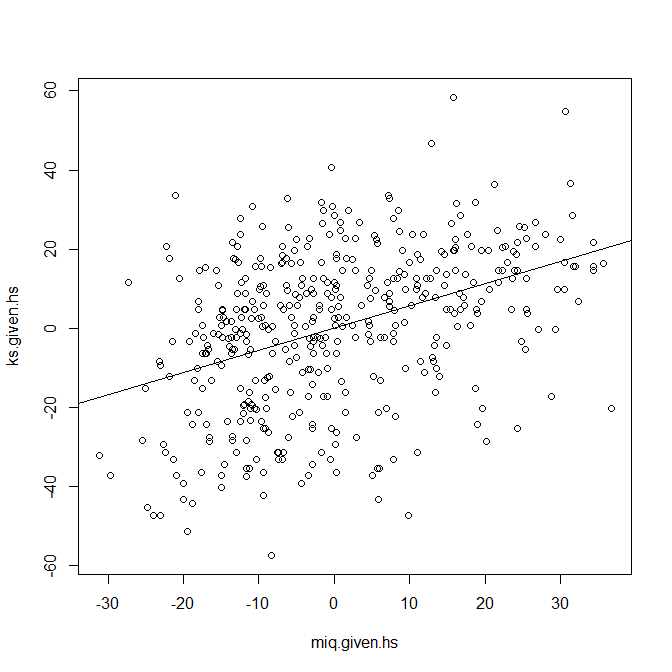 9/19/2022
5
kidiq - av plot and t-statistic.r
Added-Variable Plots – Example…
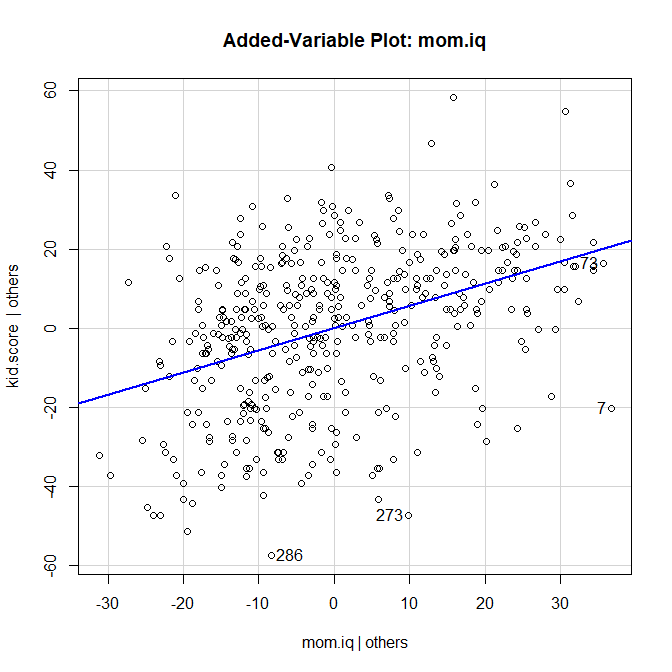 > library(car)> lm.3

Call:
lm(formula = kid.score ~ mom.iq + mom.hs, data = kidiq)

Coefficients:
(Intercept)   mom.iq   mom.hs  
    25.7315   0.5639   5.9501  

> avPlot(lm.3,"mom.iq")
> avPlot(lm.3,"mom.hs")
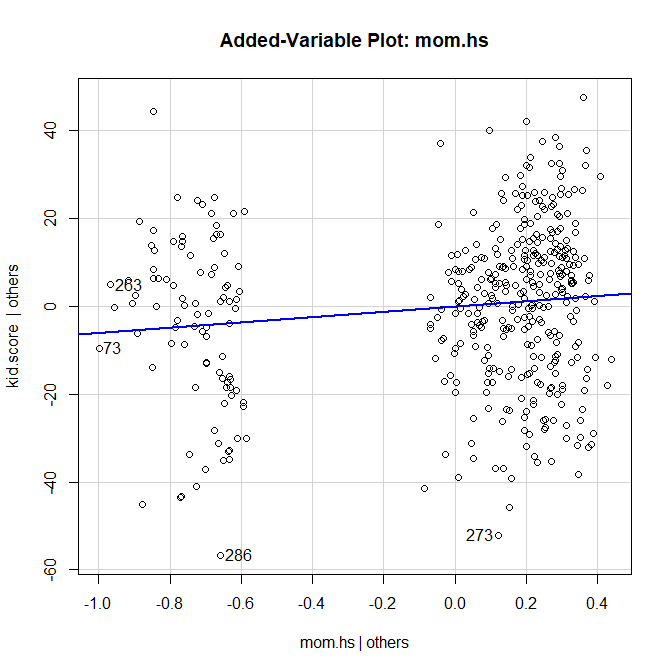 9/19/2022
6
Added-Variable Plots – Interpretations
Shows g as the effect of Z after controlling for X, on Y, after controlling for X
Allows you to visually assess the importance of g , after controlling for all the other X’s.
A visual form of the t-statistic!
Also allows you to check for nonlinearity in predicting Y from Z, after controlling for X
Another plot that allows us to assess nonlinearity is the “marginal model plot” – later in this lecture
9/19/2022
7
Added-Variable Plots – Example…
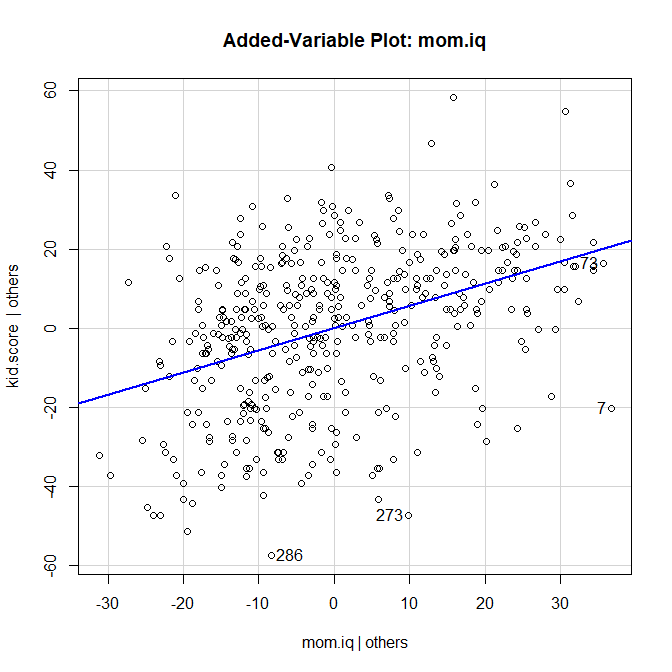 > library(car)> lm.3

Call:
lm(formula = kid.score ~ mom.iq + mom.hs, data = kidiq)

Coefficients:
(Intercept)   mom.iq   mom.hs  
    25.7315   0.5639   5.9501  

> avPlot(lm.3,"mom.iq")
> avPlot(lm.3,"mom.hs")
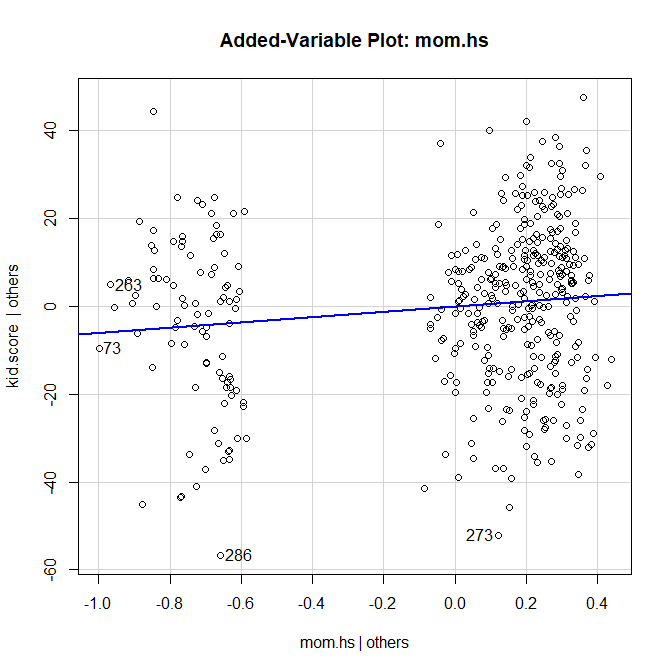 9/19/2022
8
An example
Coefficients:
        Est   SE     t p
(Int) -0.05 0.82 -0.06 0.95    
x1     1.77 0.87  2.03 0.04 *  
x2     3.44 0.82  4.20 0.00 ***
---

Residual standard error: 8.13 on 97 degrees of freedom
Multiple R-squared:  0.1722,    Adjusted R-squared:  0.1551 
F-statistic: 10.09 on 2 and 97 DF,  p-value: 0.0001045
> library(car)> x1 <- rnorm(100)
> x2 <- rnorm(100)
> y <- 1 + x1 + 2*x2 ++ 10*x1*x2 + rnorm(100)
> 
> lm.x1px2 <- lm(y ~ x1 + x2)
> lm.x1mx2 <- lm(y ~ x1 * x2)
> 
> summary(lm.x1px2)

Call:
lm(formula = y ~ x1 + x2)
9/19/2022
9
Casewise Diagnostic Plots
> par(mfrow=c(2,2))
> plot(lm.x1px2)
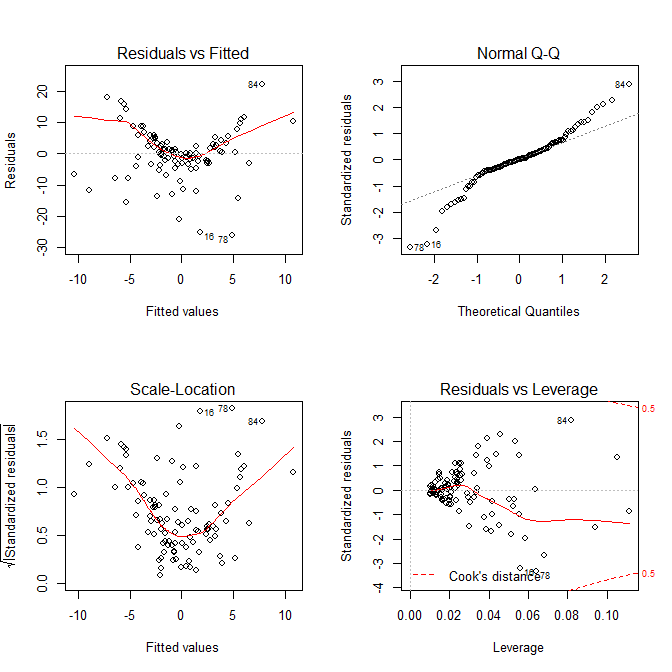 9/19/2022
10
Added Variable Plots
> avPlots(lm.x1px2)
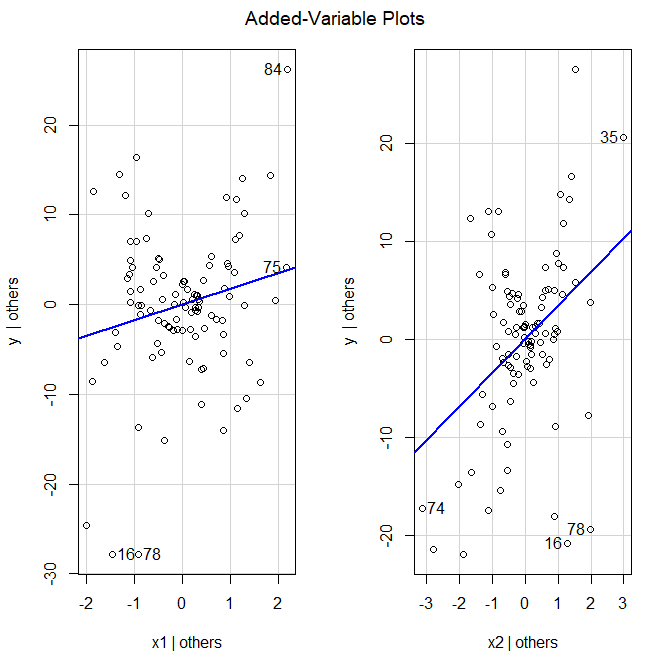 9/19/2022
11
Marginal Model Plot
The idea is very simple:
Plot y against a predictor (e.g. one of the          or even   ); we’ll call it x.
Use a nonparametric regression procedure (e.g. loess) to estimate E[y|x]
Use the fitted model to estimate E[y|x]
The two should agree.  If they do not,
 x or y may need to be transformed
A term may be missing in the model
(or both!)
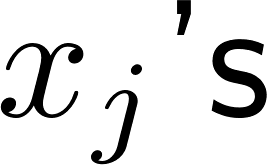 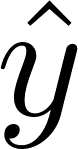 9/19/2022
12
Marginal Model Plots
> mmps(lm.x1px2)
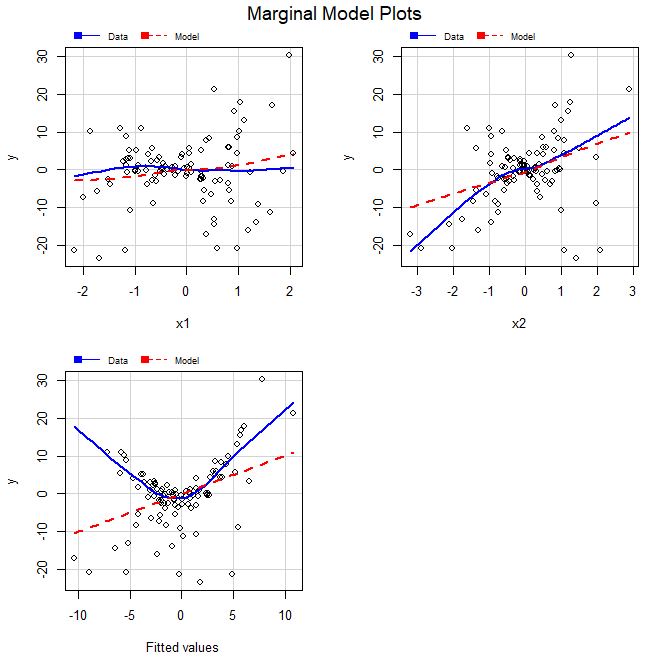 Blue line: Nonparametric smooth estimate of E[y|x]
Red dashed line: Estimate of E[y|x] from the fitted regression model
9/19/2022
13
The “right” model (with interaction)
> summary(lm.x1mx2)

Call:
lm(formula = y ~ x1 * x2)


Coefficients:
        Est    SE      t     p
(Int)  0.77  0.11   7.06  0.00 ***
x1     0.69  0.12   5.93  0.00 ***
x2     2.03  0.11  18.33  0.00 ***
x1:x2  9.90  0.13  73.58  0.00 ***
---
Residual standard error: 1.079 on 96 degrees of freedom
Multiple R-squared:  0.9856,    Adjusted R-squared:  0.9851 
F-statistic:  2187 on 3 and 96 DF,  p-value: < 2.2e-16
9/19/2022
14
Casewise Diagnostic Plots
> par(mfrow=c(2,2))
> plot(lm.x1mx2)
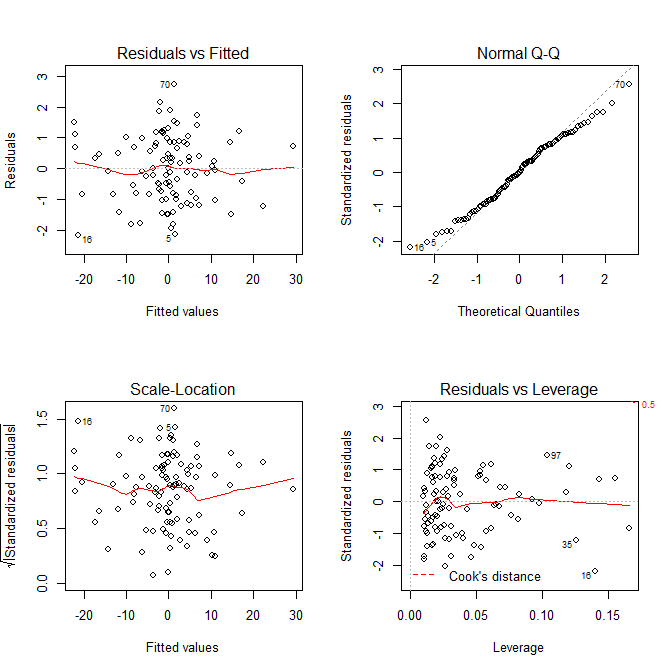 9/19/2022
15
Added Variable Plots
> avPlots(lm.x1mx2)
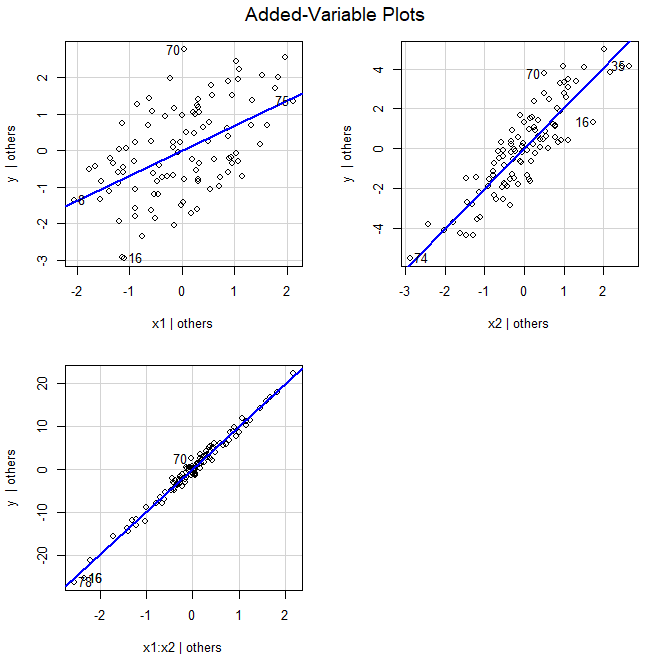 9/19/2022
16
Marginal Model Plots
> mmps(lm.x1mx2)
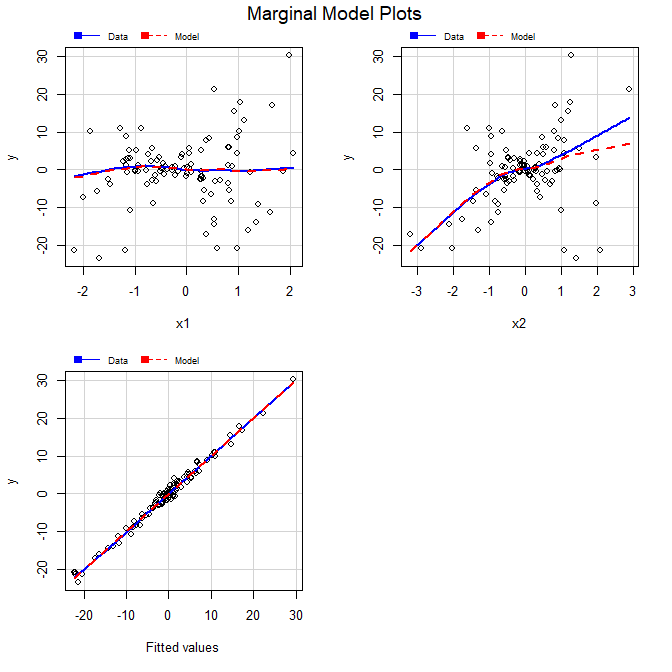 9/19/2022
17
Another example
> y <- 1 + x1 + x2^2 ++ rnorm(100)
> 
> lm.x1px2 <- lm(y ~ x1 + x2)
> lm.x1mx2 <- lm(y ~ x1 * x2)
> lm.x1px2sq <- lm(y ~ x1 ++ I(x2^2))
> 
> summary(lm.x1px2)

Call:
lm(formula = y ~ x1 + x2)
Coefficients:
        Est   SE     t    p    
(Int)  1.82 0.19  9.49 0.00 ***
x1     1.24 0.20  6.08 0.00 ***
x2    -0.30 0.19 -1.55 0.12
---
Residual standard error: 1.904 on 97 degrees of freedom
Multiple R-squared:  0.3014,    Adjusted R-squared:  0.287 
F-statistic: 20.93 on 2 and 97 DF,  p-value: 2.779e-08
9/19/2022
18
Casewise Diagnostic Plots
> par(mfrow=c(2,2))
> plot(lm.x1px2)
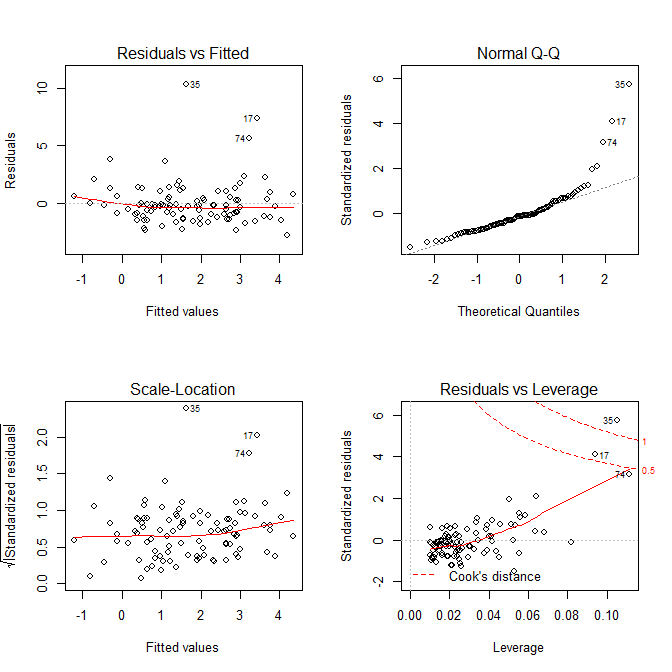 9/19/2022
19
Added Variable Plots
> avPlots(lm.x1px2)
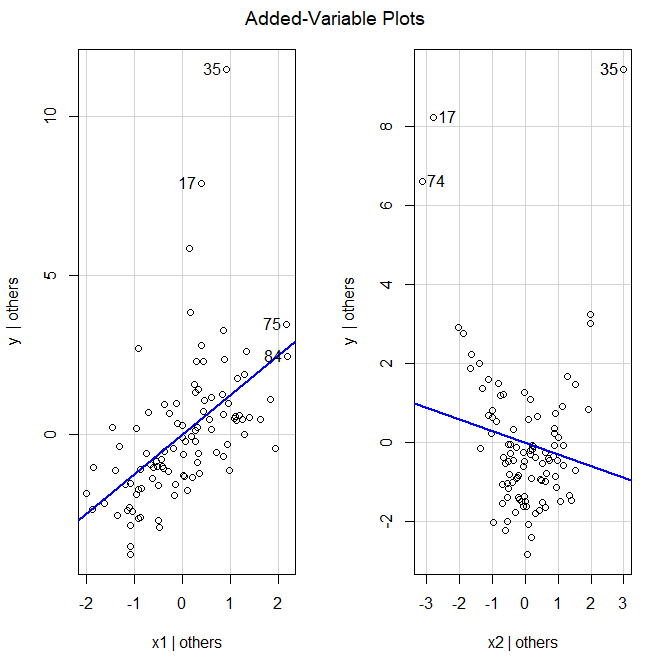 9/19/2022
20
Marginal Model Plots
> mmps(lm.x1px2)
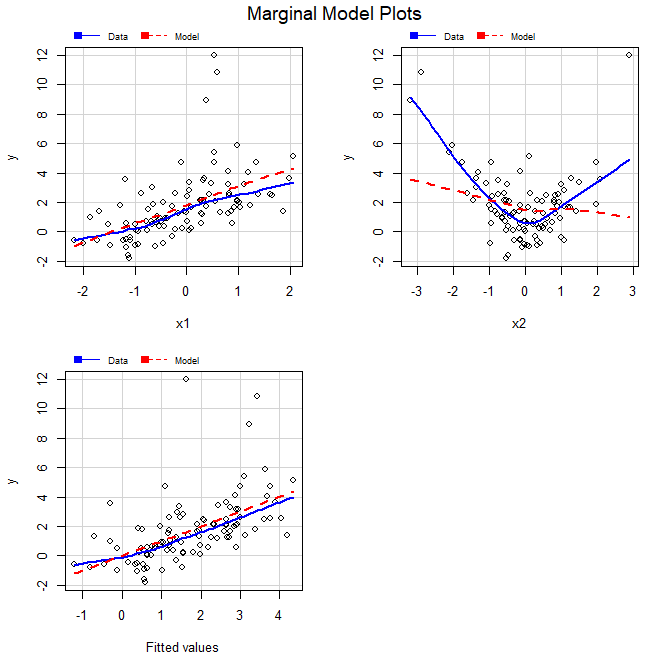 9/19/2022
21
What if we think an interaction will fix it?
> summary(lm.x1mx2)

Call:
lm(formula = y ~ x1 * x2)

Coefficients:
            Estimate Std. Error t value Pr(>|t|)    
(Intercept)   1.7774     0.1895   9.380 3.19e-15 ***
x1            1.2891     0.2024   6.370 6.52e-09 ***
x2           -0.2321     0.1922  -1.208   0.2301    
x1:x2        -0.4607     0.2340  -1.969   0.0518 .  
---
Residual standard error: 1.877 on 96 degrees of freedom
Multiple R-squared:  0.3286,    Adjusted R-squared:  0.3076 
F-statistic: 15.66 on 3 and 96 DF,  p-value: 2.29e-08
9/19/2022
22
Casewise Diagnostic Plots
> par(mfrow=c(2,2))
> plot(lm.x1mx2)
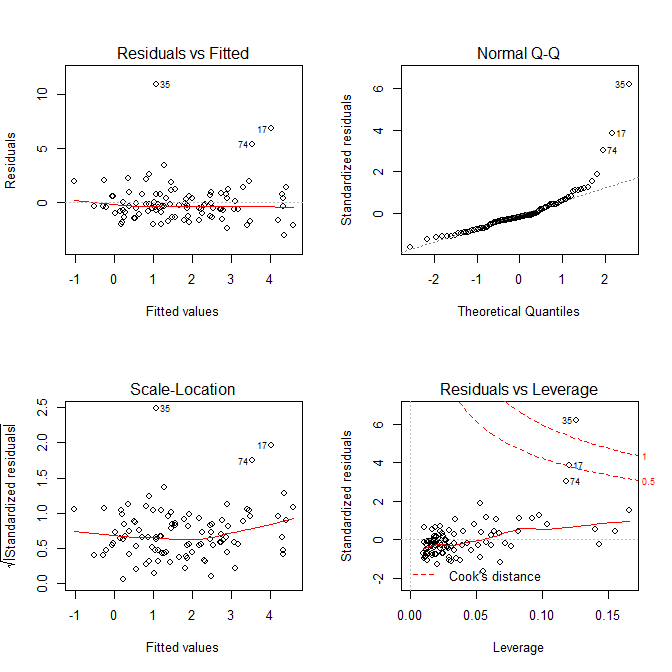 9/19/2022
23
Added Variable Plots
> avPlots(lm.x1mx2)
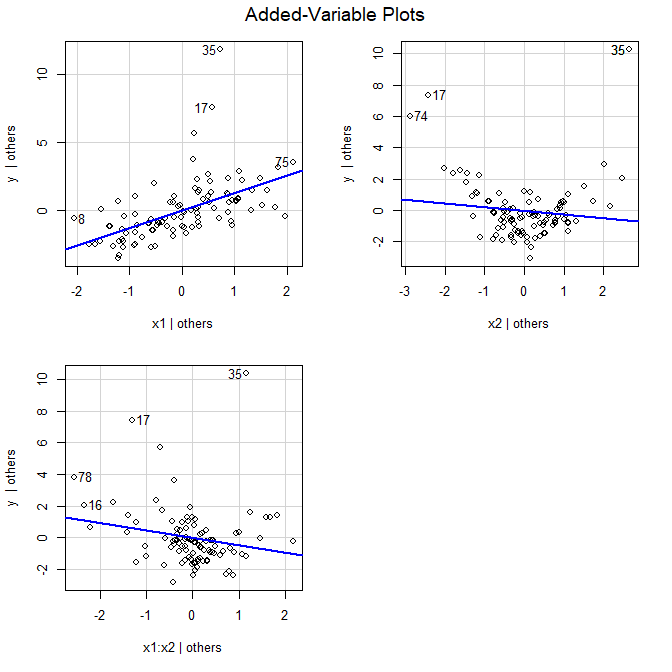 9/19/2022
24
Marginal Model Plots
> mmps(lm.x1mx2)
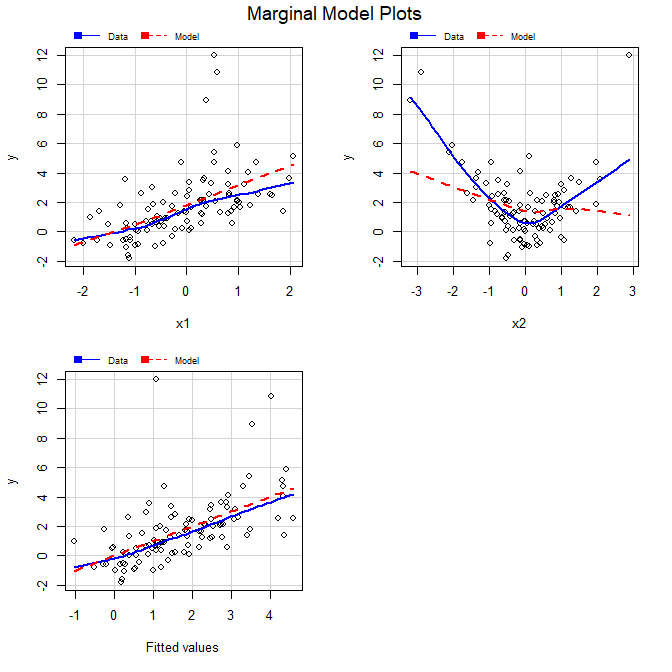 9/19/2022
25
And now the correct model (with x2 squared term)..
> summary(lm.x1px2sq)
Call:
lm(formula = y ~ x1 + I(x2^2))

Coefficients:
            Estimate Std. Error t value Pr(>|t|)    
(Intercept)  0.85241    0.11038   7.722 1.04e-11 ***
x1           1.04216    0.10171  10.247  < 2e-16 ***
I(x2^2)      0.96300    0.05522  17.438  < 2e-16 ***
---
Residual standard error: 0.9481 on 97 degrees of freedom
Multiple R-squared:  0.8269,    Adjusted R-squared:  0.8233 
F-statistic: 231.6 on 2 and 97 DF,  p-value: < 2.2e-16
9/19/2022
26
Casewise Diagnostic Plots
> par(mfrow=c(2,2))
> plot(lm.x1px2sq)
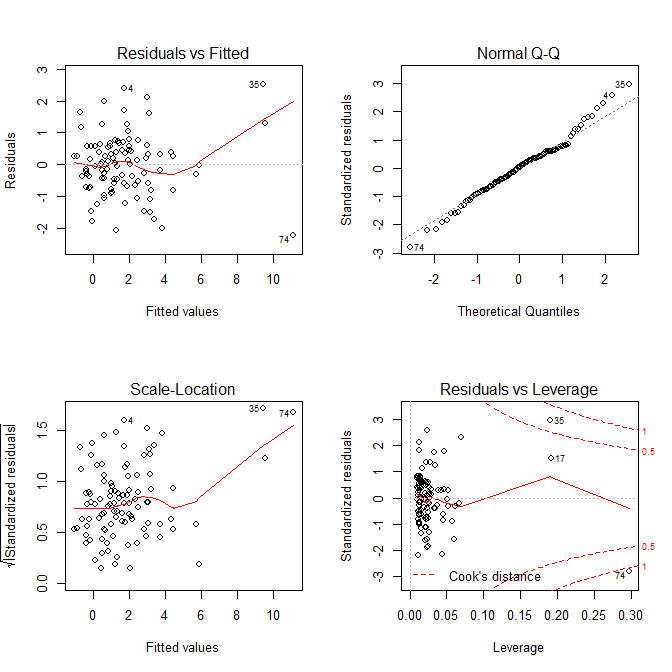 9/19/2022
27
Added Variable Plots
> avPlots(lm.x1px2sq)
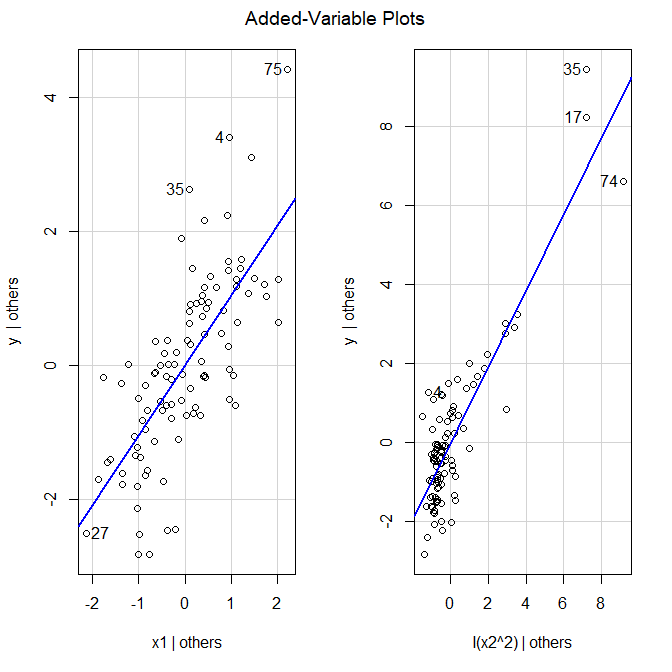 9/19/2022
28
Marginal Model Plots
> mmps(lm.x1px2sq)
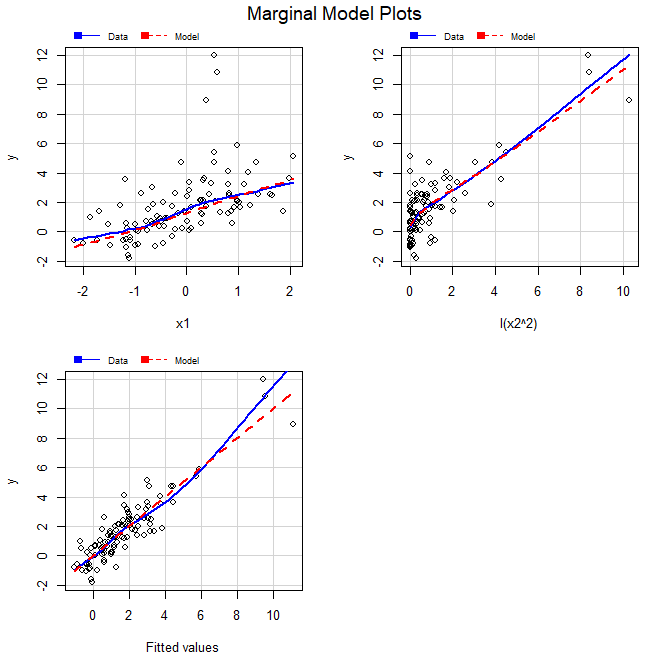 9/19/2022
29
Moral of the Story
Nonlinearity can show up in lots of ways, in lots of graphs
In casewise diagnostic plots
As nonlinearity
As nonconstant variance
As Non-normality  (!!!)
In added-variable and marginal model plots
Nonlinearity shows up more clearly
Not always obvious what the right transformation would be.
9/19/2022
30
Too many predictors: (Multi)Collinearity
Recall that 


What can cause this to blow up?
If (XTX) is full-rank (rank = dimension of (XTX) = p+1), then (XTX)-1 exists.  
If (XTX) has rank less than p+1 
At least one column of X is a linear combination of the others*
Perfect collinearity
    Then (XTX)-1 doesn’t exist
Can fix by deleting columns of X until XTX has full rank again.
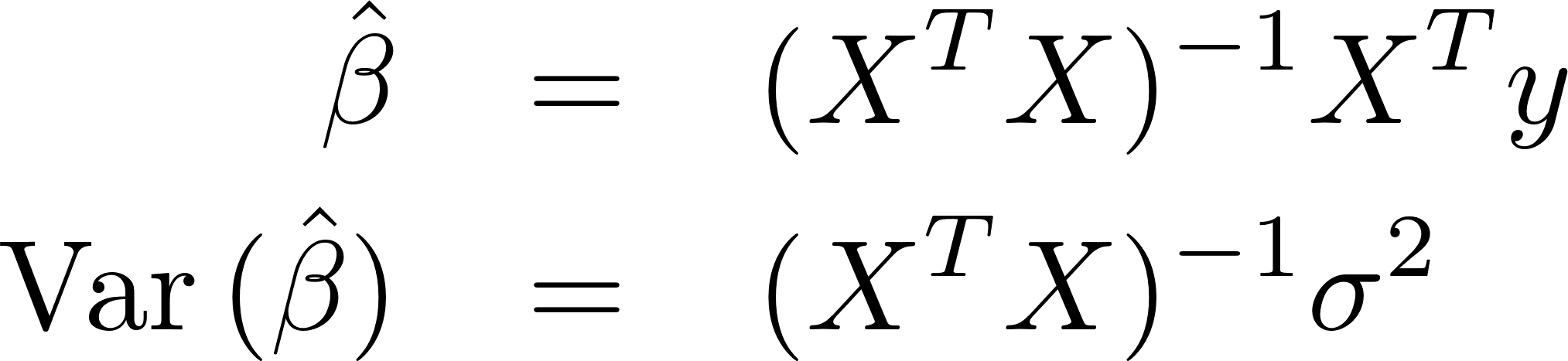 9/19/2022
31
*Fact: rank(XTX) = rank(X)
Collinearity …
If XTX is full-rank, but there is a column of X that is nearly a linear combination of the others…
(XTX)-1 will exist but will contain some wild values
               can be wildly inflated
How could we measure the amount of “almost collinearity”?
Regress Xj on the other X’s; compute        from this regression…
             for perfect collinearity;
             for near-collinearity.
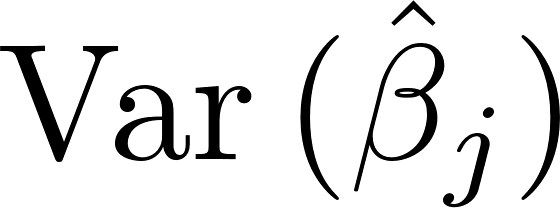 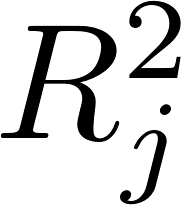 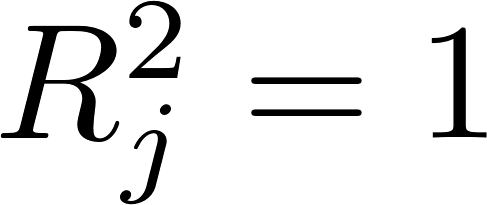 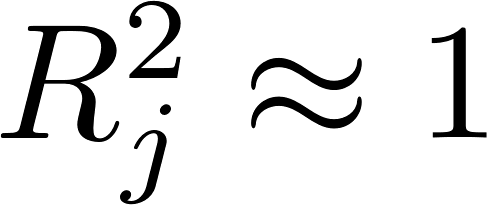 9/19/2022
32
Using      as a Collinearity measure
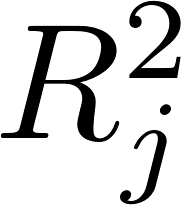 is called the tolerance of        to collinearity.
One can calculate* that for y = Xb + e,and we know for simple regression y = b0 + bjXj + e,

Thus,                  is the ratio of                under the full model to               under simple regression on Xj  alone.
                             is the variance inflation factor!
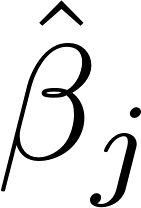 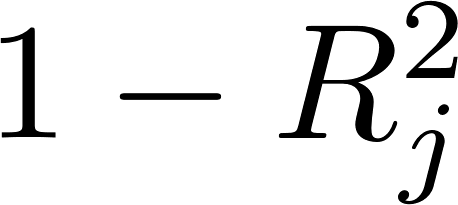 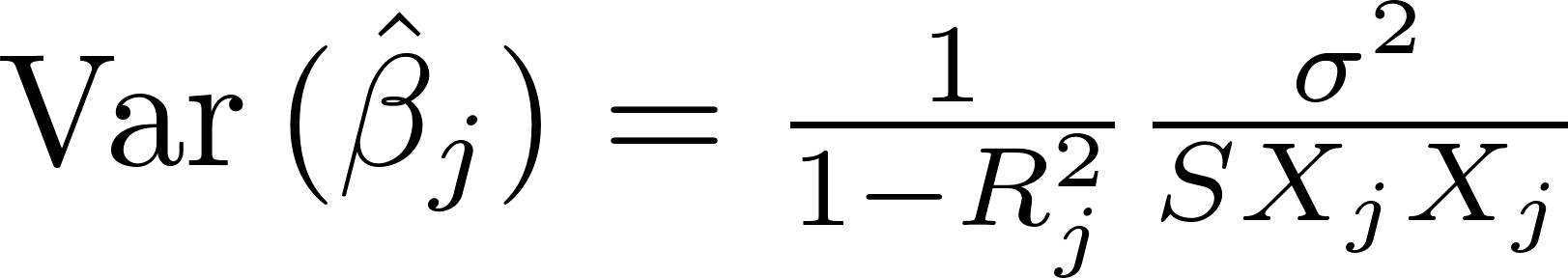 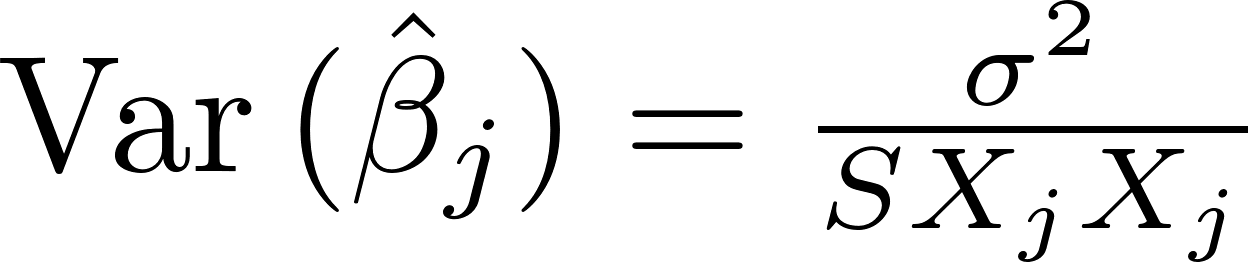 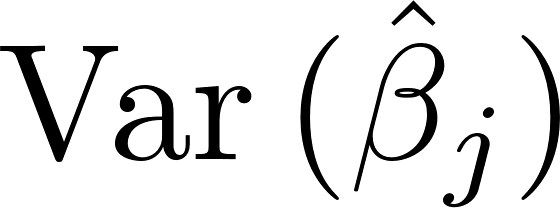 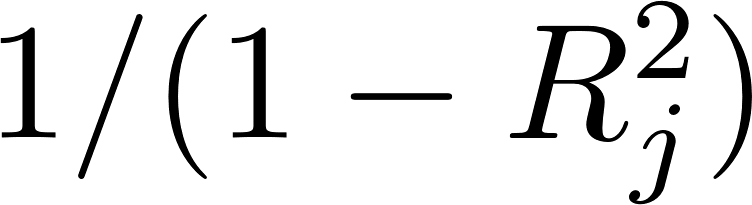 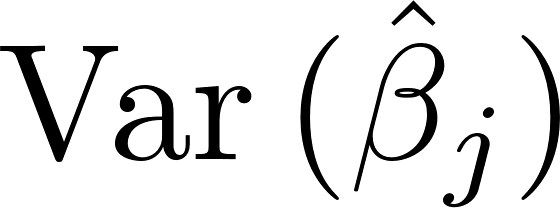 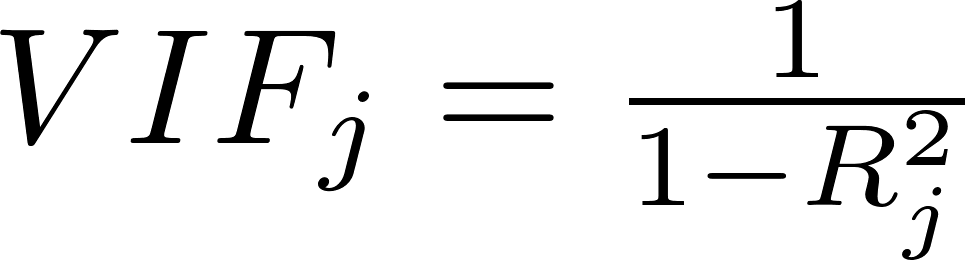 9/19/2022
* E.g. O’Brien, R. (2007). A caution regarding rules of thumb for variance inflation factors. Quality & Quantity, 41, 673—690.
33
Using VIF…
9/19/2022
34
Do the usual “fixes” make sense?
Eliminate columns of X until the VIF’s settle down?
Unlike perfect collinearity, we are throwing away some information – collaborator may not agree!
If we do it, which columns to eliminate?
Combine highly correlated columns of X?
This is a less obvious form of throwing away data…
Use alternative models such as ridge regression?
                                biased; OLS estimates are not...
Is the changed model meaningful to collaborator? 
What consideration is missing from these “fixes”?
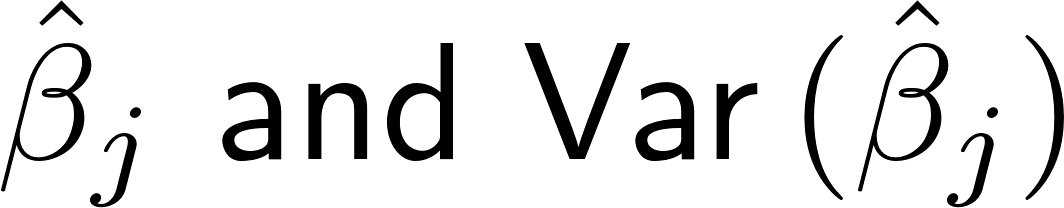 9/19/2022
35
What inferences are we trying to make?
Is the goal accurate prediction? We may not care if the        individually have high SE’s as long as adding X’s to the model improves     .
Is the goal selecting a “best model”?  
“Best” does not only mean best statistical measures
We may wish to include high-VIF X’s because they comport with substantive theory
Is the goal inference on individual b’s?  High VIFs can be bad.  This is often where the “fixes” seem to make some sense…
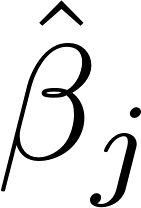 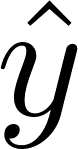 9/19/2022
36
Aside on “generalized VIF”…
GVIF is a more general form of VIF that applies to groups of variables and reduces to regular VIF for a single variable.   
The usual cutoffs of 5 and 10 work for a transformation of GVIF,
			   GVIF(2/(2*df))where “df” is the number of free coefficients in the for the group of variables.
http://web.vu.lt/mif/a.buteikis/wp-content/uploads/PE_Book/4-5-Multiple-collinearity.html
Fox, John, and Georges Monette. (1992). “Generalized Collinearity Diagnostics.” Journal of the American Statistical Association 87 (417): 178–83. http://www.jstor.org/stable/2290467.
9/19/2022
37
Example…
heights.dta…

heights - VIFs, avplots, mmplots, etc.r
9/19/2022
38
Too few predictors: Omitted variable bias
Suppose		y = b0 + b1x1 + b2x2 + eand           x2 = a0 + a1x1 + e’then 	y = (b0 + b2a0) + (b1 + b2a1) x1 + (e + b2e’)
So if we fit,  y = g0 + g1 x1 + e’’, we get g1 = b1 + b2a1
If b2 = 0 or a1 = 0, then     will be unbiased for b1
If both are nonzero, then     will be biased for b1
Even if b1 = 0, it can appear that y and x are correlated(“spurious correlation” – “lurking variable correlation”)
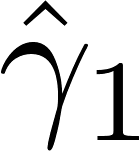 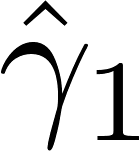 9/19/2022
39
Example (simulated)
> x1 <- rnorm(100)
> x2 <- 3*x1 + rnorm(100)
> y <- 2 + 4*x2 + rnorm(100)
> lm.y <- lm(y ~ x1)
> summary(lm.y)

Call:
lm(formula = y ~ x1)

Residuals:
     Min       1Q   Median       3Q      Max 
-13.2235  -2.7728   0.4441   2.3951   9.0288 

Coefficients:
            Estimate Std. Error t value Pr(>|t|)    
(Intercept)   2.5535     0.4054   6.299 8.55e-09 ***
x1           11.9012     0.3623  32.853  < 2e-16 ***
---
Signif. codes:  0 ‘***’ 0.001 ‘**’ 0.01 ‘*’ 0.05 ‘.’ 0.1 ‘ ’ 1

Residual standard error: 4.043 on 98 degrees of freedom
Multiple R-squared:  0.9168,    Adjusted R-squared:  0.9159 
F-statistic:  1079 on 1 and 98 DF,  p-value: < 2.2e-16
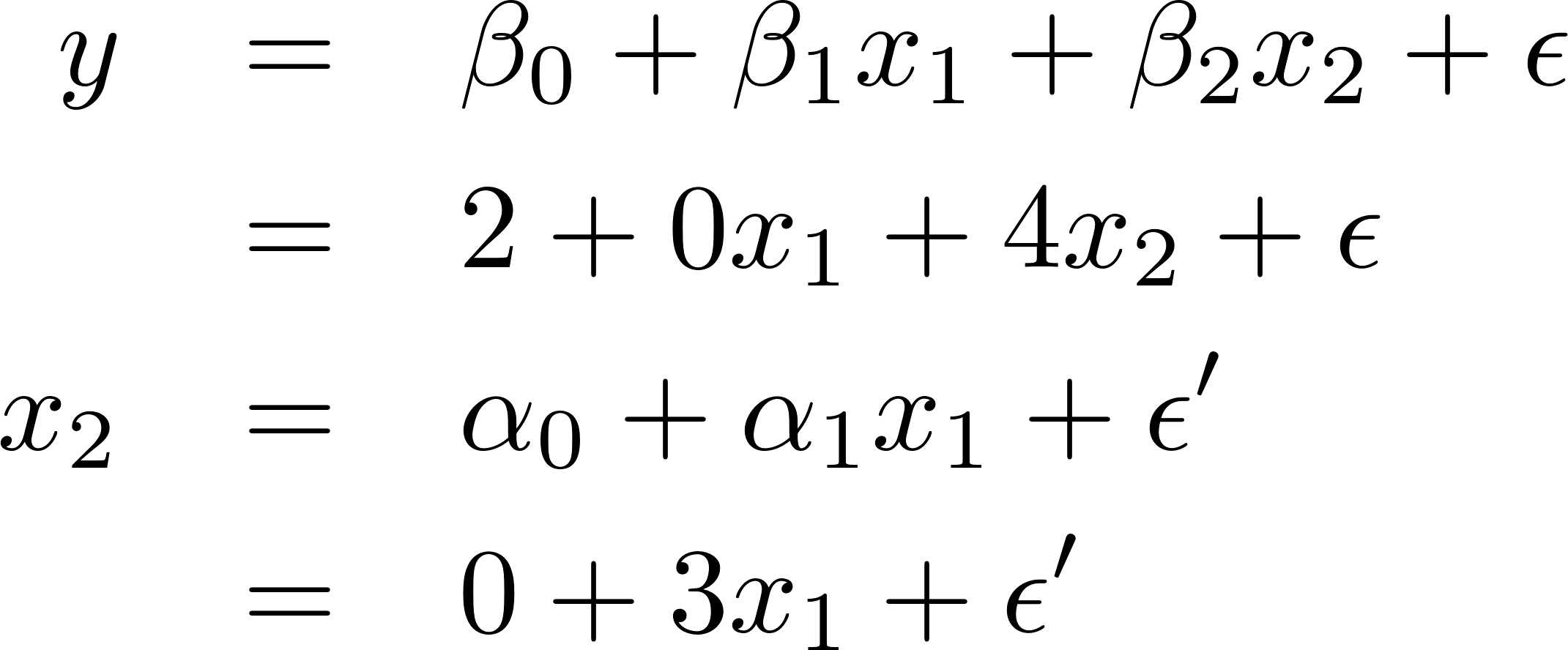 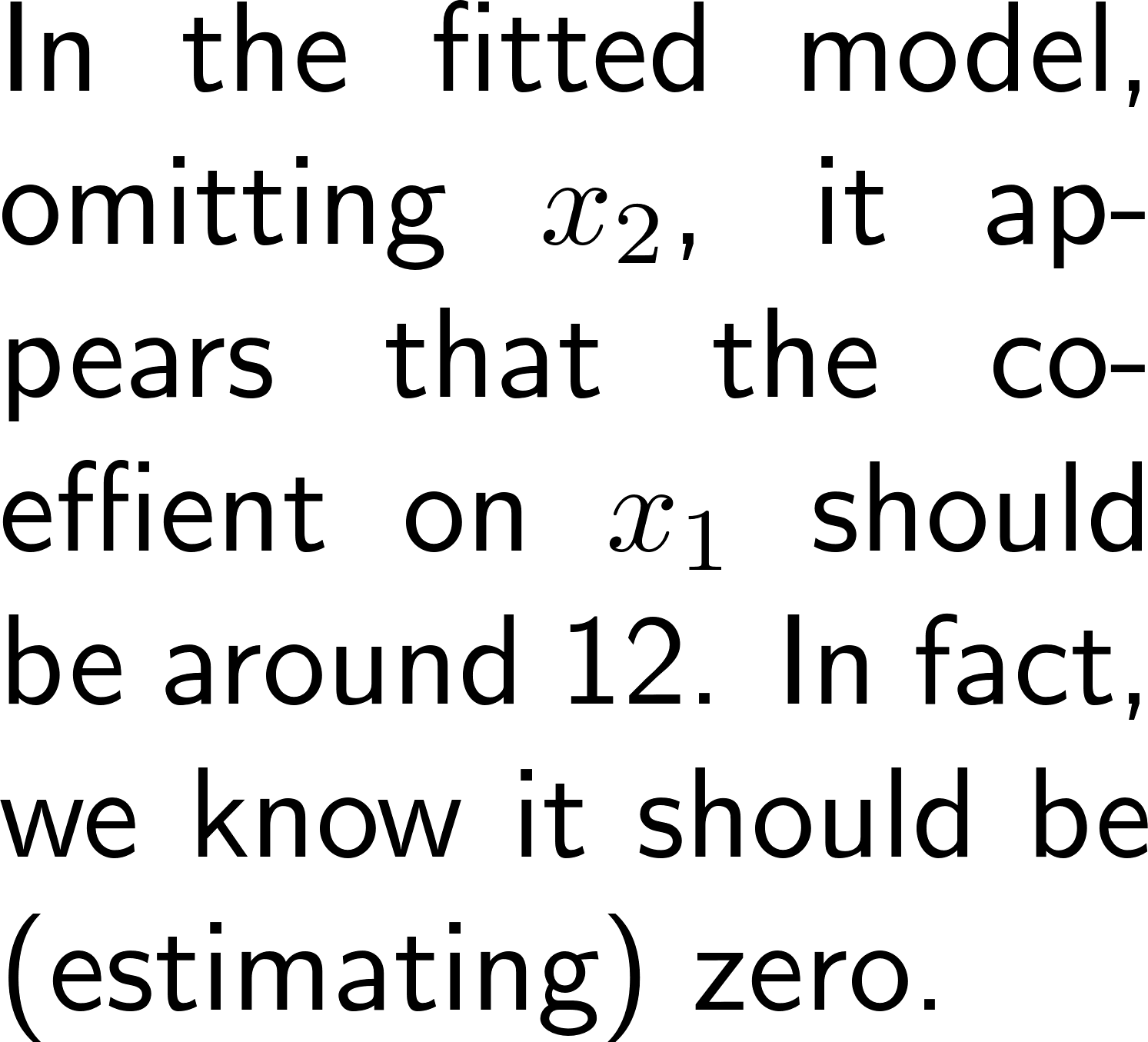 9/19/2022
40
Example (simulated)
> lm.y2 <- lm(y ~ x1 + x2)
> summary(lm.y2)

Call:
lm(formula = y ~ x1 + x2)

Residuals:
     Min       1Q   Median       3Q      Max 
-2.61952 -0.71282 -0.04126  0.63074  2.51451 

Coefficients:
            Estimate Std. Error t value Pr(>|t|)    
(Intercept) 1.960843   0.100888   19.44   <2e-16 ***
x1          0.009569   0.317556    0.03    0.976    
x2          3.996395   0.102431   39.02   <2e-16 ***
---
Signif. codes:  0 ‘***’ 0.001 ‘**’ 0.01 ‘*’ 0.05 ‘.’ 0.1 ‘ ’ 1

Residual standard error: 0.9947 on 97 degrees of freedom
Multiple R-squared:  0.995,     Adjusted R-squared:  0.9949 
F-statistic:  9678 on 2 and 97 DF,  p-value: < 2.2e-16
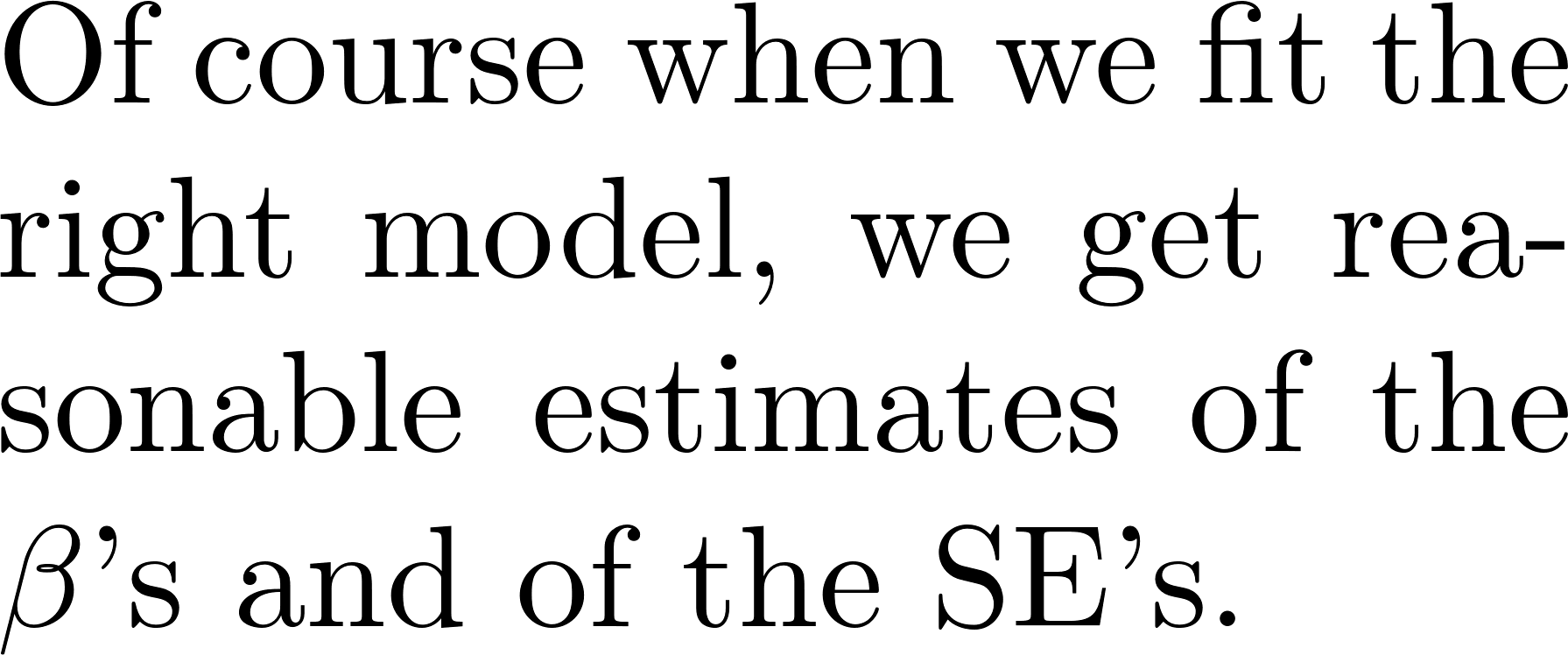 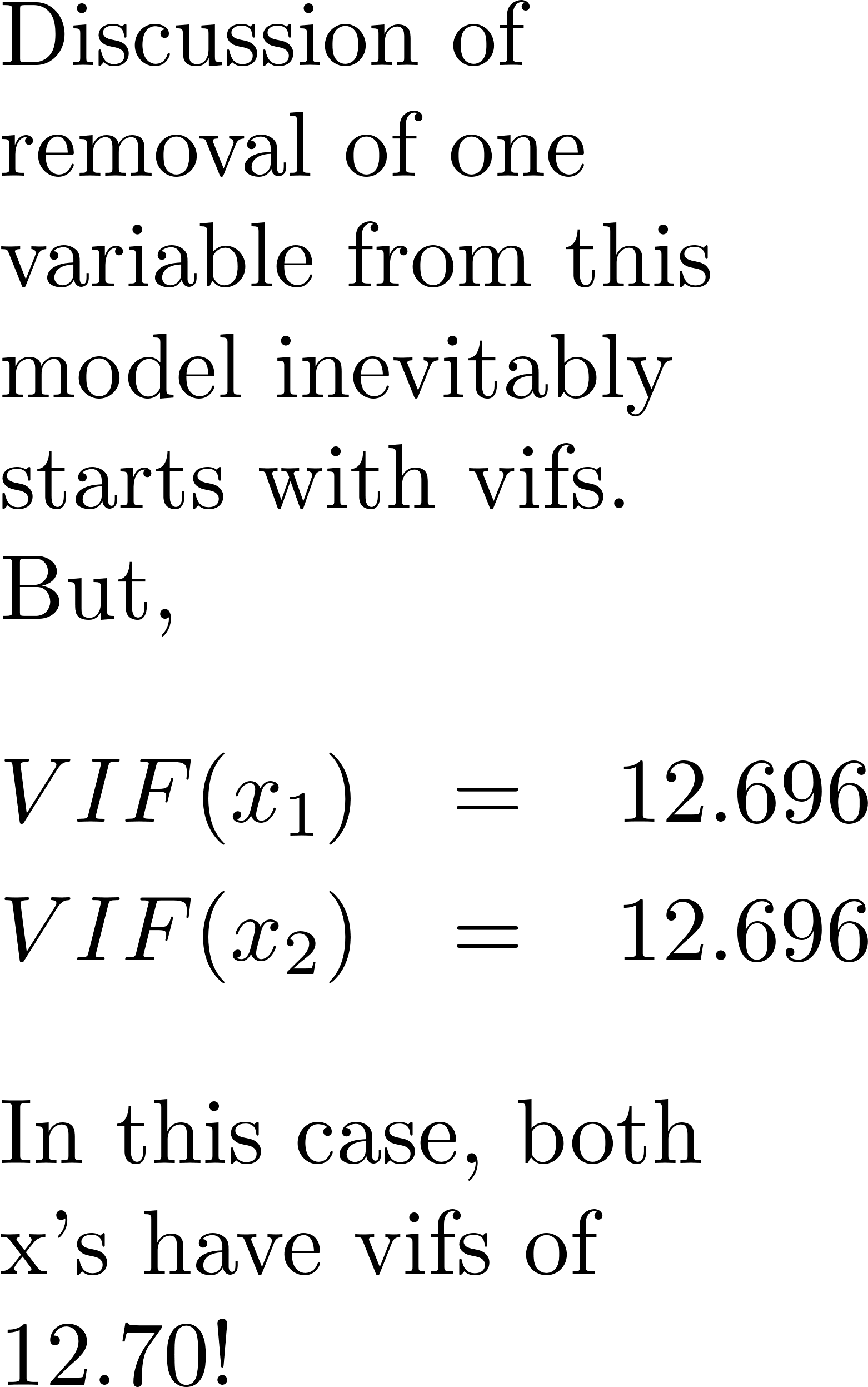 9/19/2022
41
Summary
Graphical tools for Transformations (catching up!)
Added Variable Plots
Marginal Model Plots
Moral of the Story
Over- and under-specifying a model
Too many predictors: Excess SE’s and Collinearity 
Too few predictors: Omitted Variable Bias
9/19/2022
42